Gewappnet fürs Leben
Vom Familienwappen zum Totempfahl
Einführung
Einfaches Wappen
Totempfahl
Komplexes Wappen
Eigenes Wappen
Wappen oder Totempfahl…
…ist hier die Frage! In einem kreativen Prozess machen sich die Schülerinnen und Schüler auf die Suche nach ihren Wurzeln, um ein eigenes Familiensymbol zu entwerfen. Dazu setzen sie sich einerseits mit der eigenen Herkunft und Identität auseinander und lernen andererseits symbolträchtige Sinnbilder für Familien oder Clans aus verschiedenen Kulturen kennen. Sie analysieren die Elemente von Wappen und Totempfählen, um diese mit der eigenen Symbolik zu füllen und digital als Präsentation umzusetzen.
Einfaches Wappen
Ordne jedem Wappenteil den entsprechenden Begriff zu! Zeichne eine Linie von jedem Wappenteil zum Begriff ein.
Totempfahl
Da der Aufbau eines Totempfahls keiner strengen Anordnung fester Elemente folgt, ist hier viel Fantasie und Kreativität gefragt. Erzählt wird eine Geschichte von unten nach oben.
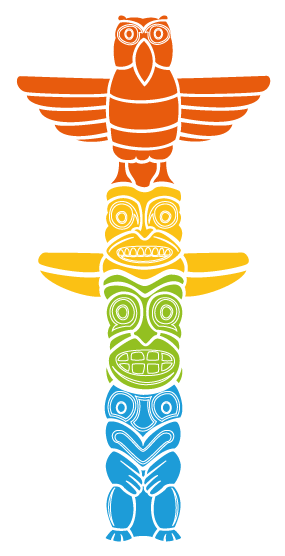 Komplexes Wappen
Ordne jedem Wappenteil den entsprechenden Begriff zu! Zeichne eine Linie von jedem Wappenteil zum Begriff ein.
Eigenes Wappen
Halte die charakteristischen Merkmale deiner Familie fest. Erstelle dazu ein eigenes Wappen oder einen Totempfahl. Nutze die vorgefertigten Bilder.